PEAK INTERNATIONAL
Peak International is the global branch department of Peak Sport, the
most important manufacturer of Sport Apparel in China.
Peak International is focused to develop new markets and new
products overseas.
Leading Chinese sportswear brand Peak Sport Products Co.,
Limited ("Peak Sport") recently launched a brand new, innovative,
high-tech material, PEAK-TAICHI, as well as TAICHI 1.0,
the first adaptive smart running shoe based on PEAK-TAICHI.
The new product has received a lot of attention from industry
watchers across the country's sportswear sector.
PEAK-TAICHI – VISION
Yin and yang are polar opposites and are found in
all things in life. In nature, everything tends
toward a natural state of harmony.
Concepts such as soft, pliant and feminine are
associated with yin, while concepts such as hard,
rigid and masculine are associated with yang.
Both sides complement each other completely
and together form
a perfect whole.
The same can be said of its technology which is
able to ‘think’, to adapt and adjust itself
according
to the wearer and his own motion states and
other external information, assuring the ultimate
experience to the wearer.
Peak Taichi strategy is focused on adaptive
nature of its own technology: your
performance will only depend on your energy;
your ground will be your opportunity and
never ever your limits. In its philosophical
principle, Tai Chi represents the ultimate of
ultimate, everything is composed of two
opposite, but entirely complementary,
elements of Yin and yang, working in a
relationship which is in perpetual balance.
Tai Chi consists of exercises equally balanced
between yin and yang, which is why it is so
remarkably effective.
PEAK-TAICHI
MOODTABLE
_Performance Apparel
_athletes and active people
_keep cool
_comfortable and dry
_innovative, high-tech
performing material
_sportswear
_urban lifestyle
_Workout
PEAK-TAICHI – TECHNOLOGY
PEAK-TAICHI, a new midsole material jointly
developed by Peak Sport and China’s top
scientists specializing in smart polymer
materials, enables the running shoe to
adjust its contour and other functionalities
based on the movements of the
wearer, providing an optimum experience in
terms of comfort. With full ownership of the
associated intellectual property, Peak Sport
plans to launch more PEAK-TAICHI-based
sports products, including footwear,
high-performance sports underwear
and safety protectors.
P4U
PEAK-TAICHI is made of P4U, a smart
polymer material that can react to
environmental stress. Under normal
conditions, the material is soft to the
touch, however, can become athletically
firm on impact yet return to a
comfortable soft state once the external
force disappears. The polymer material
represents China's breakthrough in the
sector. PEAK-TAICHI, a gel material able to
adjust its properties based on changes in
the wearer's movements, distinguishes
itself from similar materials due to its
unique dynamic performance.
PEAK TAICHI
Self-adaptation Smart Technology
This new subversive midsole technology enables adaptive
shock absorption and resilience according to the motion states.
Miraculously, the technology is able to "think" and adapt and
adjust itself according to the wearer, motion states and
other external information, thus bringing better experience
to the wearer.
PEAK TAICHI
Self-adaptation
Smart Technology
When you walk slowly,
the molecules separate
from each other, making
you feel like you are
stepping on a sponge with
bare feet
When you walk slowly,
the molecules separate
from each other, making
you feel like you are
stepping on a sponge with
bare feet
WALKING
TAICHI Self-adaptation Smart
Running Shoes was able to
achieve the near full mark.
They are so soft, even Princess
Pea wants to sleep on them.
In the walking state, the full
score is 10 points.
PEAK TAICHI
Shoes technology tests
Tests conducted in cooperation
with the Biomechanics
Laboratory, Beijing Sport
University show that, the
cushiony effect of Taichi shoes
is slightly lower than that of
Skechers shoes known for their
softness, but much higher than
that of Asics and Adidas BOOST
shoes. But in running mode, it is
much more resilient than Asics
and Skechers shoes adopting
BOOST technology.
RUNNING FAST
TAICHI Self-adaptation Smart
Running Shoes is firmly in first
place. Such resilience absolutely
deserves the full mark!
In the fast running state, the full
score is 10 points.
PEAK-TAICHI – A NEW ERA OF SELF-ADAPTIVE PERFORMANCE APPAREL
Performance apparel is one of the fastest-growing sectors of the global textile industry. The growth of the performance apparel market can be
attributed to lifestyle changes made by a majority of the population. Clothing no longer represents just status and sophistication –
functionality and performance count and clothing should be fit for a purpose
At present, the biggest pain point of consumers is that they want soft and comfortable shoes when walking, but expect the shoes to provide
relatively strong support and resilience when running. Traditional midsole materials are contradictory in these two aspects and cannot meet
both demands at the same time. Taichi can adjust its performance according to the different state of movement, and its "self-adaption"
feature makes people's movement desire no longer restricted by sports equipment. Peak has full proprietary rights to Taichi technology,
which will be used in a variety of PEAK products in the future to usher in the era of self-adaptive sport technology.
•Resilience boost
•Muscle tremor reduction
•Muscle soreness reduction
•Dynamic tucking
•Excessive chest displacement reduction
•Dynamic tucking
•Muscle tremor reduction
•Dynamic joint protection
•Cushion (shock absorption)
•Dynamic forefoot support
•Dynamic ankle protection
•Dynamic arch anti-torsion
•Adaption to multiple strengths
The most comfortable
It is a light weight, slip resistant and
comfortable fit running shoes, but it
also has the characteristics of casual
shoes. Perfect for walking, work,
gym and so on.
Shock-absorbing material provides
extra protection from harmful
impact forces with additional
heel cushioning
Bounse has a higher rebound than
ordinary midsole material.
Bounse assists foot propulsion
by providing better.
What’s Next è la campagna di
comunicazione che segnerà il
lancio della Peak Taichi 2019.
Una semplice domanda rivolta
all’user per stimolare la sua
curiosità e per affermare che la
Taichi è l’inizio di una nuova
era tecnologica che vede
design, comfort e performance
splendidamente combinati in
equilibrio dinamico.
Tale era si completerà in future
con il lancio del lab EGGII, il
Peak workshop del future.
Il what’s next servirà anche sui
visual per giocare sul concetto
di visibile/non visibile.
LANDING PAGE

SOCIAL NETWORK

VISUAL 

MERCHANDISING

EVENTS

INFLUENCER
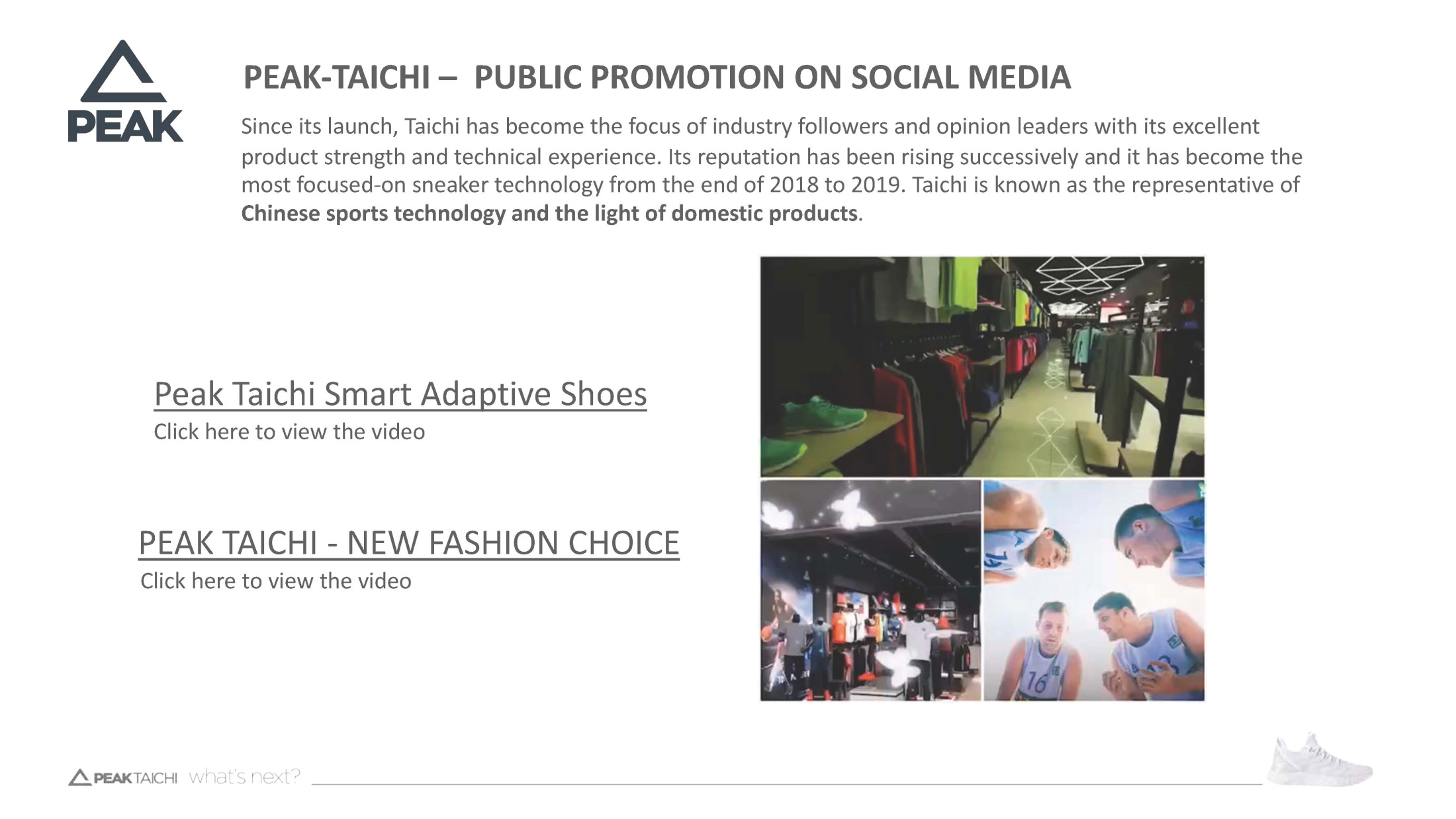 CONTACTS
C.so Vittorio Emanuele II n. 147
65121 Pescara
Ph: + 39 085.4549616
info@oikoservice.com
C I P R O
M E D I T E R R A N E A N B E A C H H O T E L - L I M A S S O L